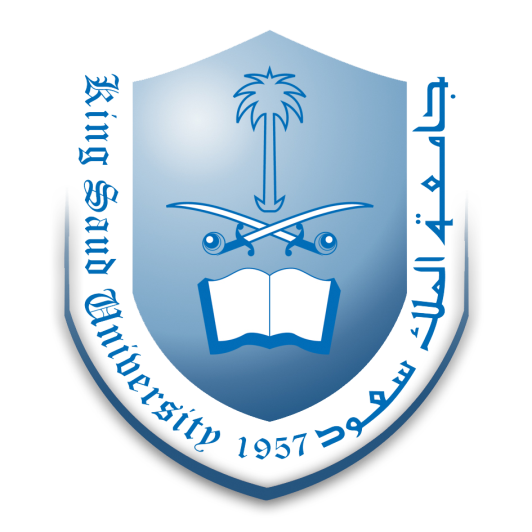 King Saud University
College of Medicine
Standardized Arcuate Keratotomy for Various level of Postkeratoplasty Astigmatism
Abdulrahman Al-Muammar, MD, FRCSC

I have no financial intersest in any of the materials presented
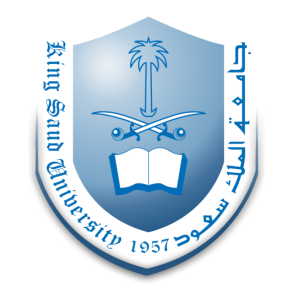 Introduction
Astigmatism is a significant limiting factor in visual rehabilitation of patients who had corneal transplant
15 to 30% of patients have more than 5.0 D of astigmatism following PKP
     Williams KA et al, Ophthalmology 1992;99:403-414
     Wilkins MR et al,  JCRS 2005;31:297-301
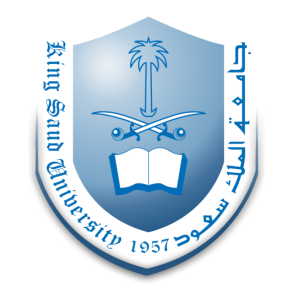 Introduction
Variety of surgical techniques are used to treat  postkeratoplasty astigmatism
Relaxing incision
Relaxing incision plus compression sutures
Wedge resections
Lamellar keratotomy
PRK
LASIK
Intracorneal rings
Phakic intraocular toric lens
Clear lens extration and toric lens
Repeat keratopplasty
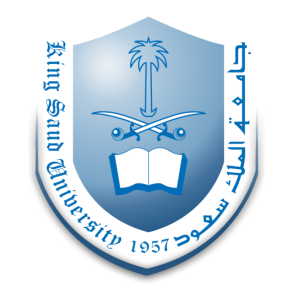 Arcuate keratotomy
Curved partial thickness relaxing incision popularized by Merlin
          Merlin U, JRS 1987;3:92-97
One or more arc-shaped relaxing incision in the corneal stroma
Curved incision remain equidistant from the center of the cornea throughout 
Effective in treating congenital astigmatism and postkeratoplasty astigmatism
Do not affect the central corneal visual axis
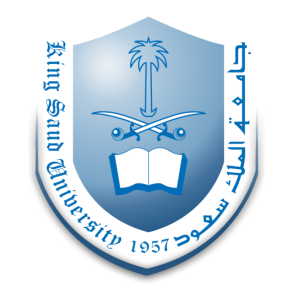 Arcuate keratotomy
Limitations of AK are:
Risk of corneal perforation
Wound dehiscence
Poor predictability
Topographic instability
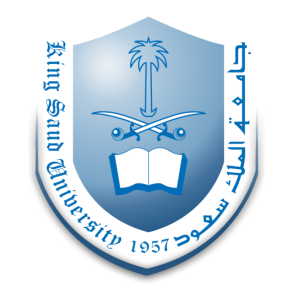 Arcuate keratotomy
With cadaver eyes, duffey et al. developed nomogram to assessed the effect of AK parameters in on the reduction of congenital astigmatism
Duffy RJ, et al. Arch Ophthalmol 1988;106:1130-1135
Induce change in astigmatism following AK increased in proportion to 
Number of incisions
Incision length
Incision depth
Arc radius
Age
Sex
         Price FW et al. Arch Ophthalmol 1995;113:277-282
         Akura J et al. Ophthalmology 2000;107:95-104
         Akura J et al. Cornea;2001;20:839-843
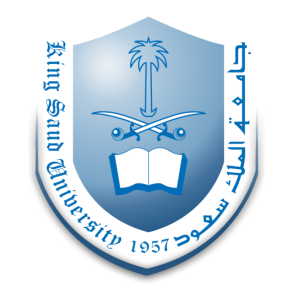 Arcuate keratotomy for postkeratoplasty astigmatism
AK nomogram developed for congenital astigmatism cannot be applied for postkeratoplasty astigmatism
No standardized AK nomogram for postkeratoplasty astigmatism
AK in postkeratoplasty can be made in graft-host interface or in the graft stroma
AK-induce change in astigmatism was proportional to pre-AK astigmatism
         Wilkins MR et al. JCRS 2005;31:297-301
Standardized Arcuate Keratotomy for 
                 Various level of Postkeratoplasty Astigmatism
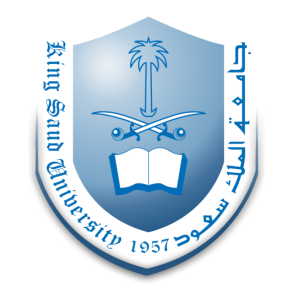 Purpose
To evaluate the effect of using standard paired  AK in graft stroma for variable levels of postkeratoplasty astigmatism
Patient and methods
8 keratoconus eyes were involved in the study
6 eyes had PKP and 2 had LKP
All eyes had high regular astigmatism at least 3 months following sutured removal
Astigmatism cannot be corrected by spectacles and patients were not willing to wear hard contact lenses
3 eyes had posterior sub capsular cataract
Standardized Arcuate Keratotomy for 
                 Various level of Postkeratoplasty Astigmatism
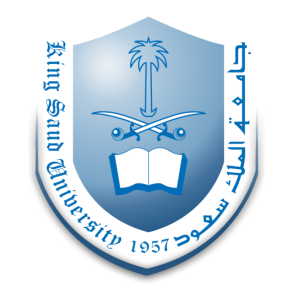 Surgical procedure
All surgeries were done under topical anesthesia
Preoperative corneal marking was done in setting position
Steep meridian was determined according to the topography
Corneal epithelium was marked  with a 6.00 mm diameter trephine centered on the pupil
All AK incisions were made in graft stroma
Ultrasound pachymeter was used to measure corneal thickness at the planned place for the AK
Hand held guarded triple edged blade was calibrated to make an incision at 90% depth
Paired 60-degree arc length were made centered on the steep meridain
Standardized Arcuate Keratotomy for 
                 Various level of Postkeratoplasty Astigmatism
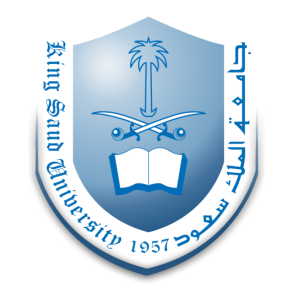 Data collected
Age at the time of AK
Sex
Type of keratoplasty
Interval from KP to AK
Interval from sutures removal to AK
Pre op
UCVA
BCVA
Keratometric astigmatism
6 month post op
UCVA
BCVA
Keratometric astimatism
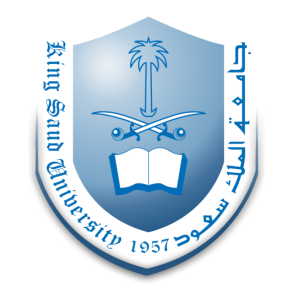 Correlation between pre op astigmatism and change in astigmatism
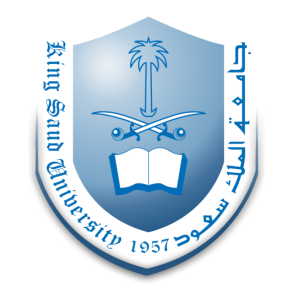 Results
Standardized Arcuate Keratotomy for 
                 Various level of Postkeratoplasty Astigmatism
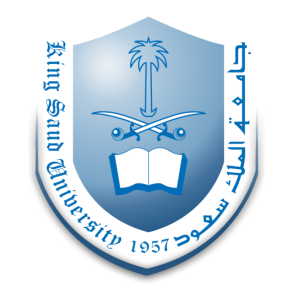 Results
8 keratoconic eyes underwent standardized AK
Mean patient age 
Mean interval from keratoplasty to AK was
Mean pre op keratometric astigmatism was 
Mean post op keratometric astigmatism was
Mean change in keratometric astigmatism was 
There was strong correlation between magnitude of preoperative astigmatism and magnitude of change in astigmatism
Standardized Arcuate Keratotomy for 
                 Various level of Postkeratoplasty Astigmatism
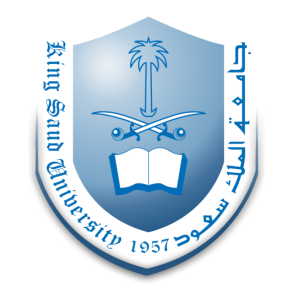 Conclusion
AK is effective in reducing postkeratoplasty astigmatism
The change in astigmatism using standardized AK was proportional to the preoperative astigmatism which is in agreement with Wilkins et al.
Standardized Arcuate Keratotomy for 
                 Various level of Postkeratoplasty Astigmatism
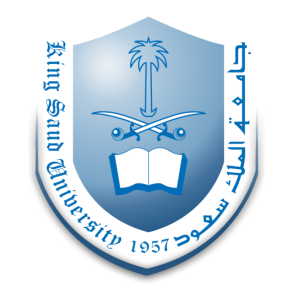 Thank you
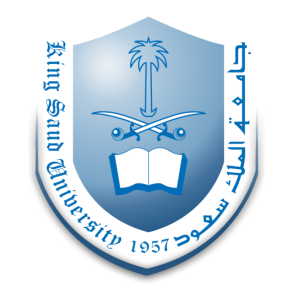 Results
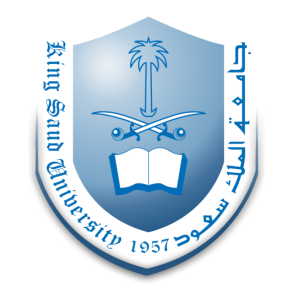 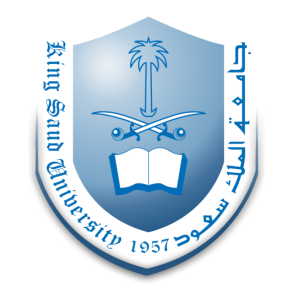 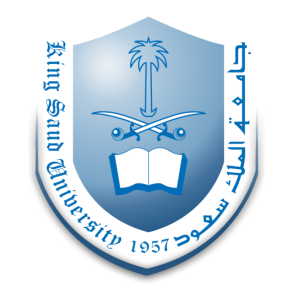 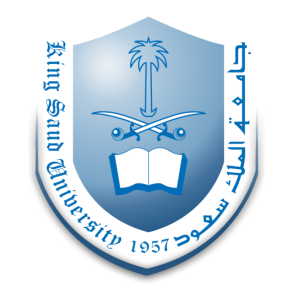 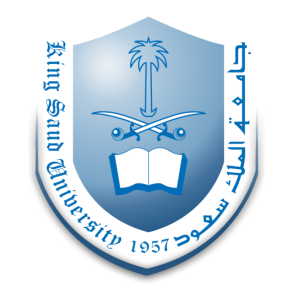 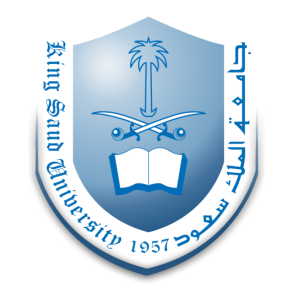 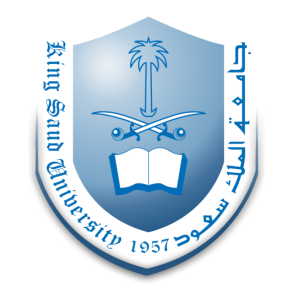 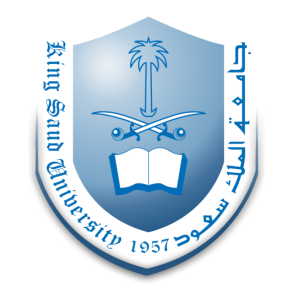 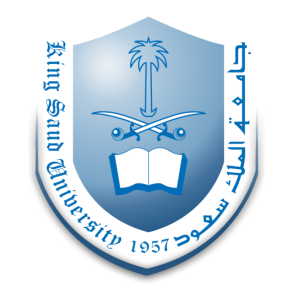 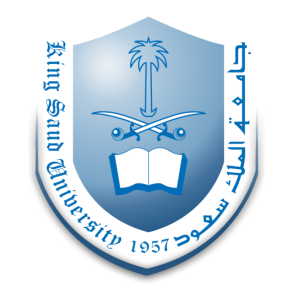 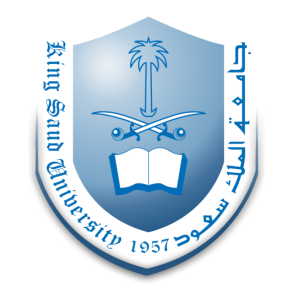 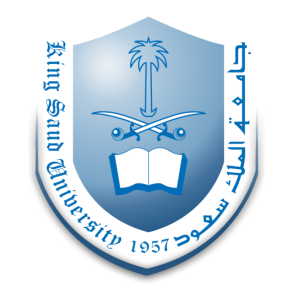 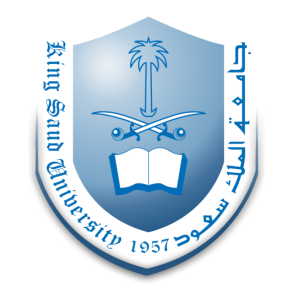 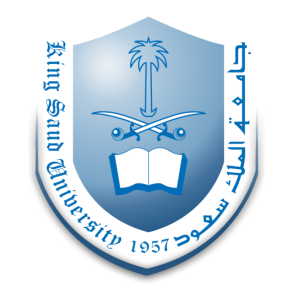 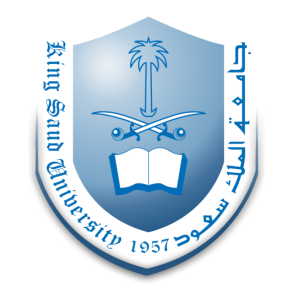 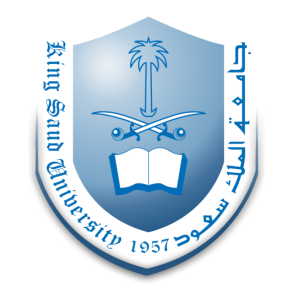 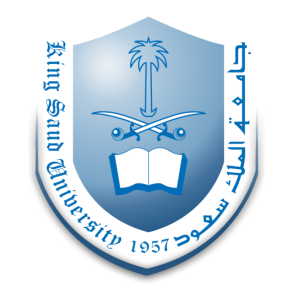 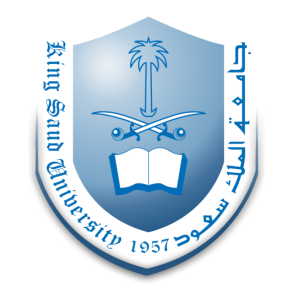 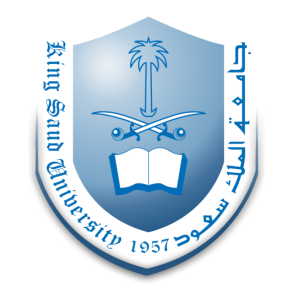 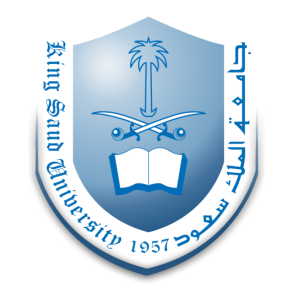 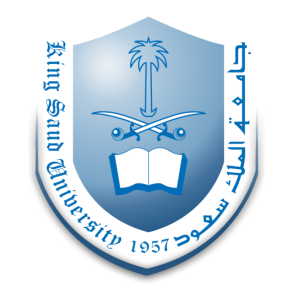 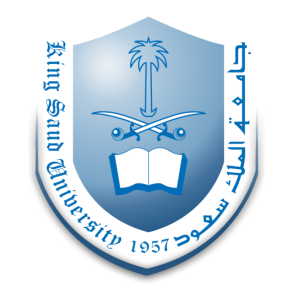 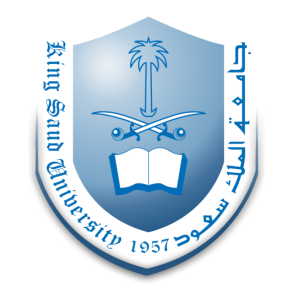 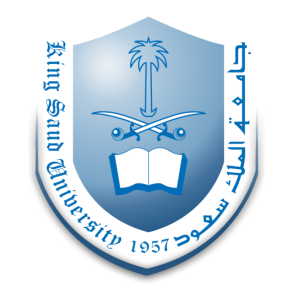 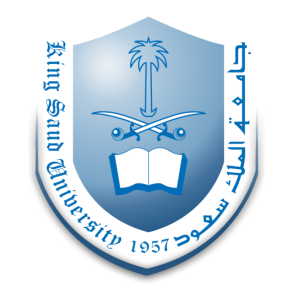 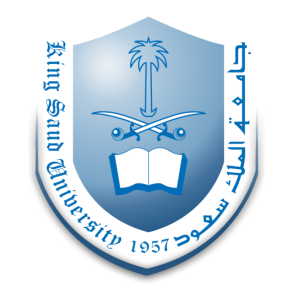 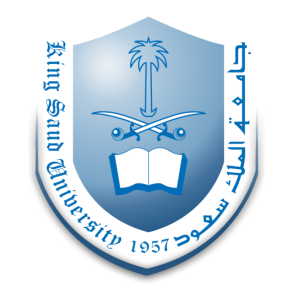 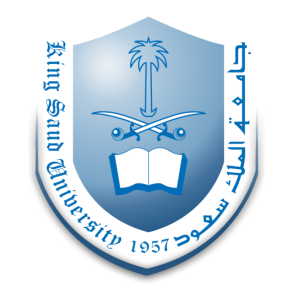 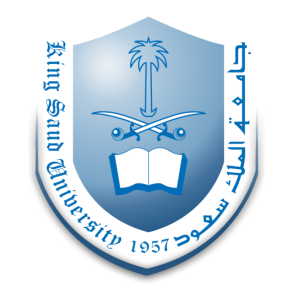 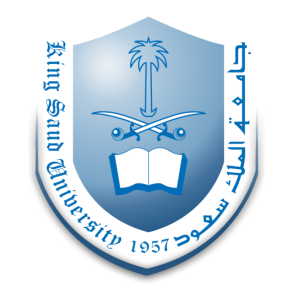 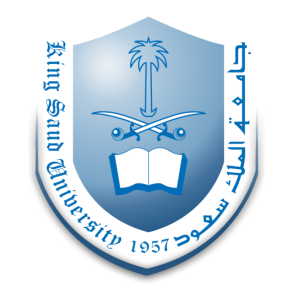 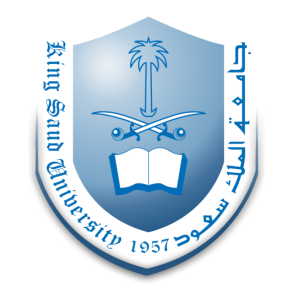 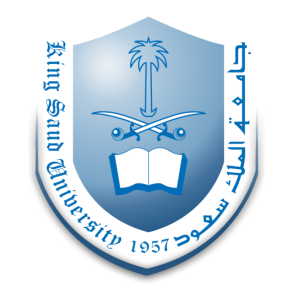 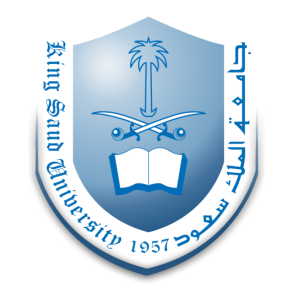 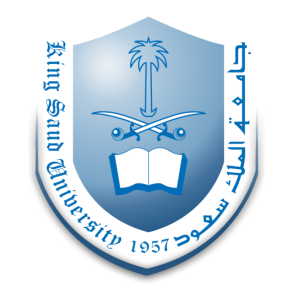 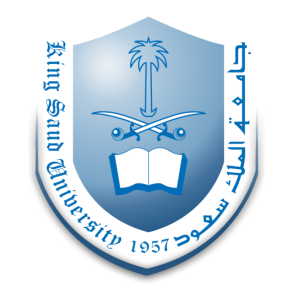 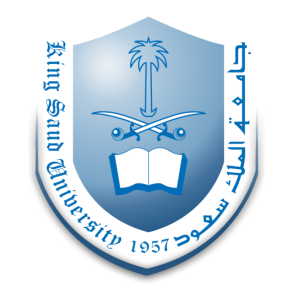 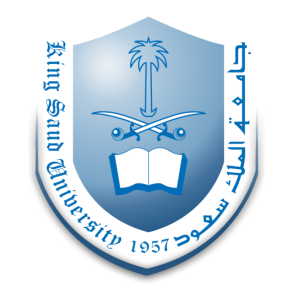 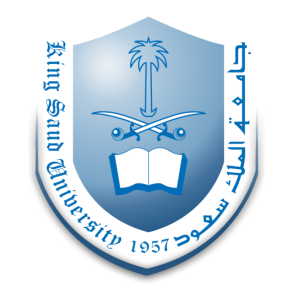 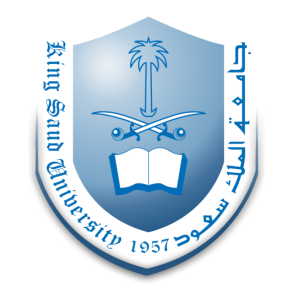 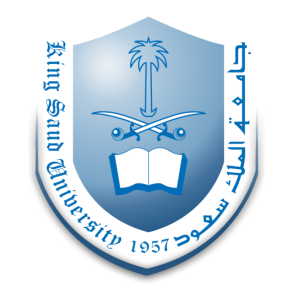 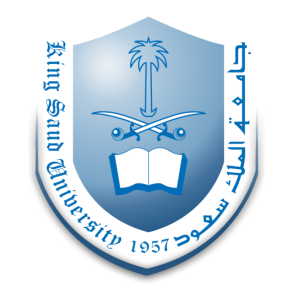 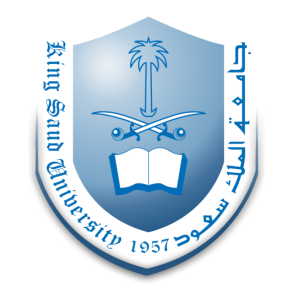 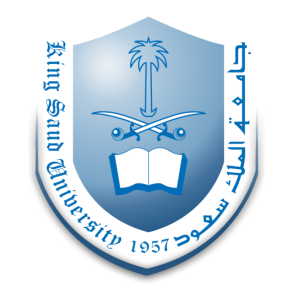 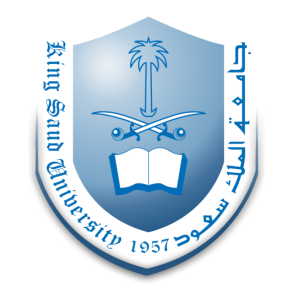 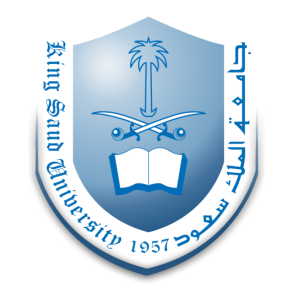 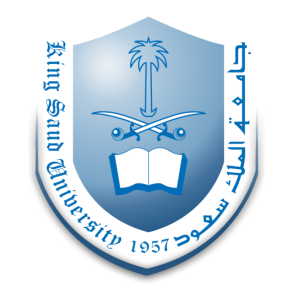 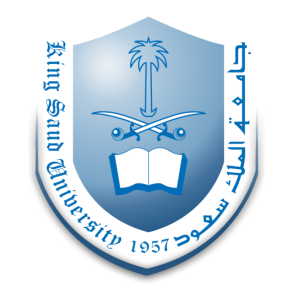 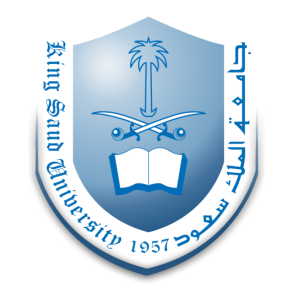 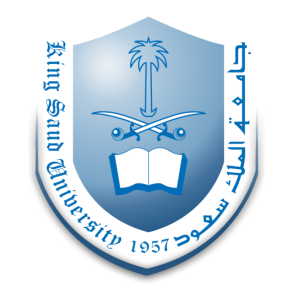 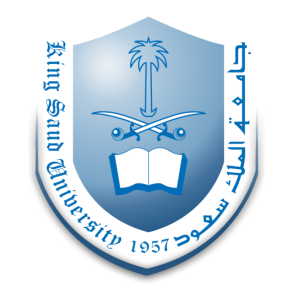 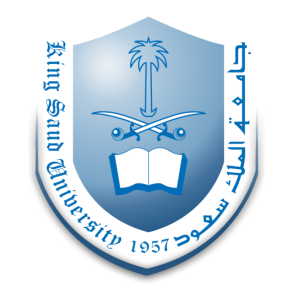 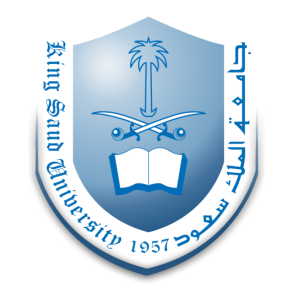 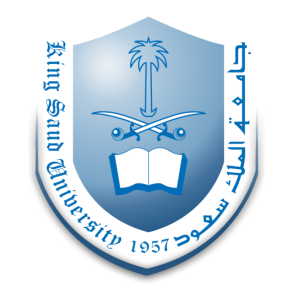 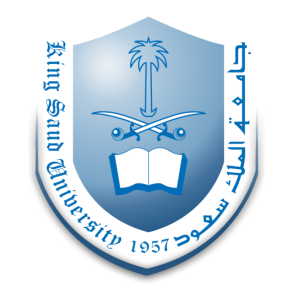 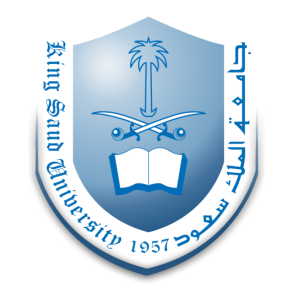 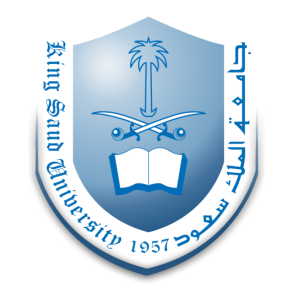 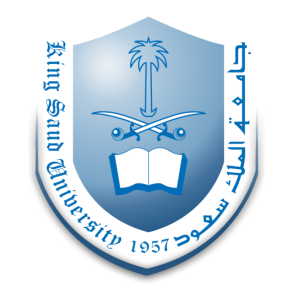 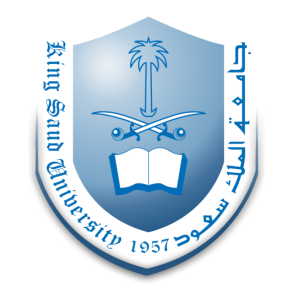 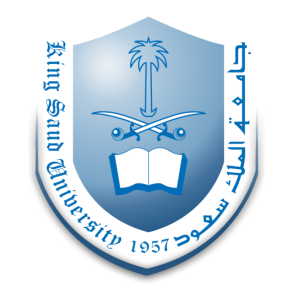 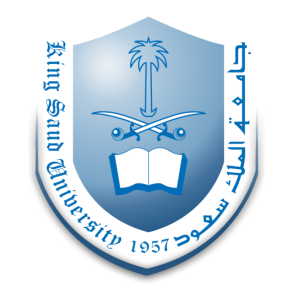 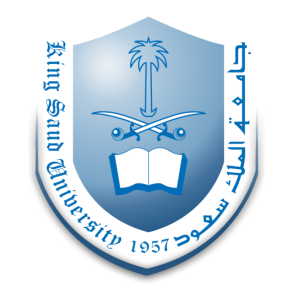 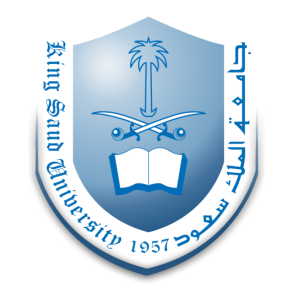 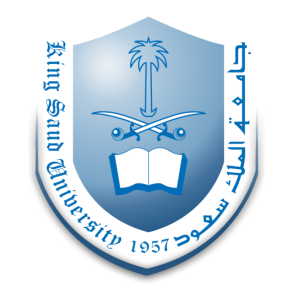 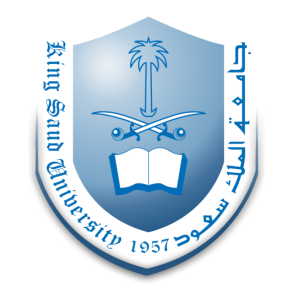 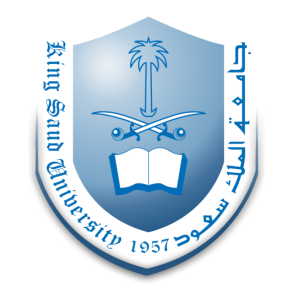 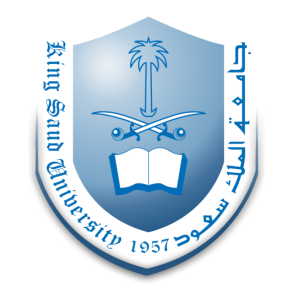 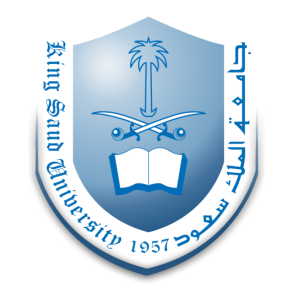 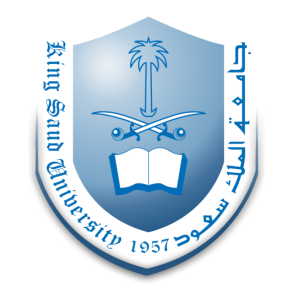 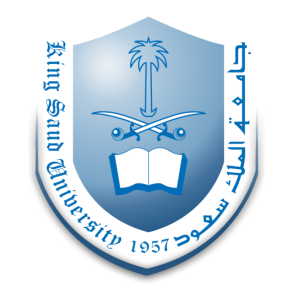 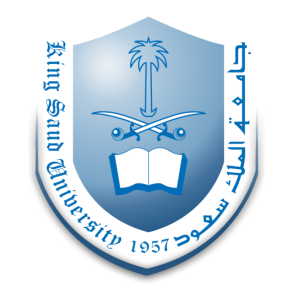 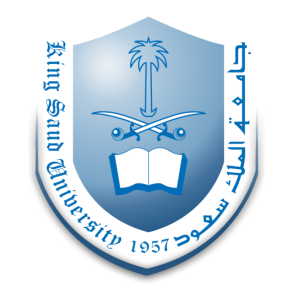 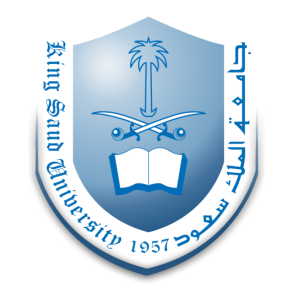 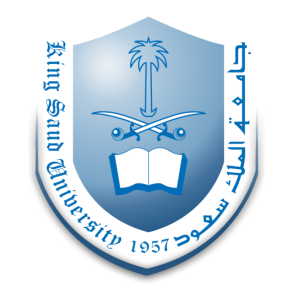 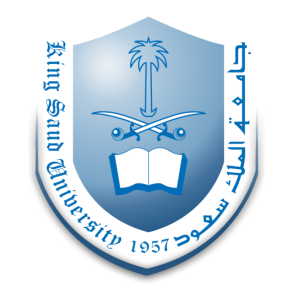 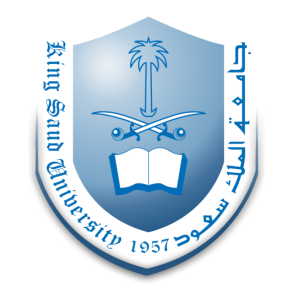 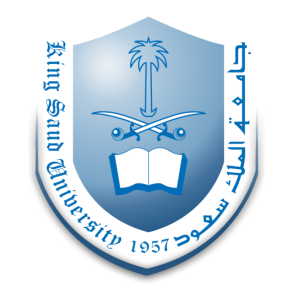 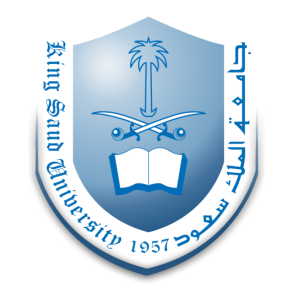 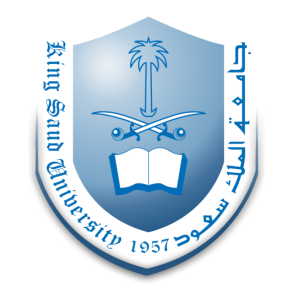 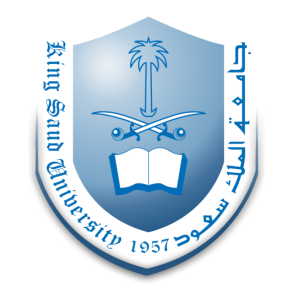 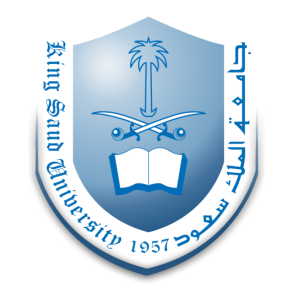 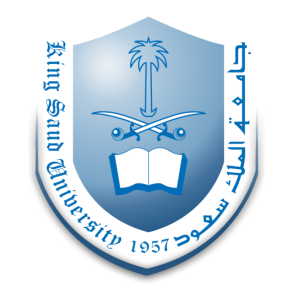 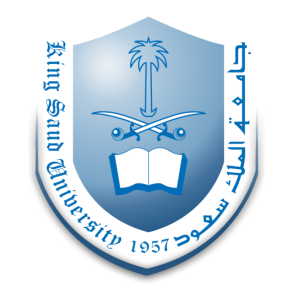 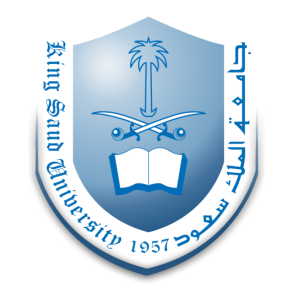 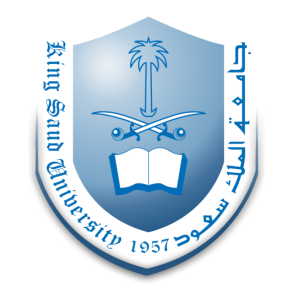 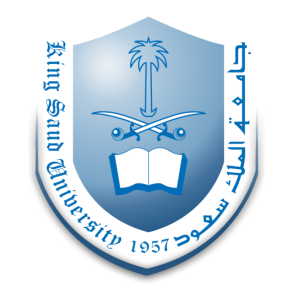 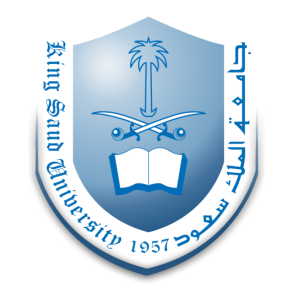 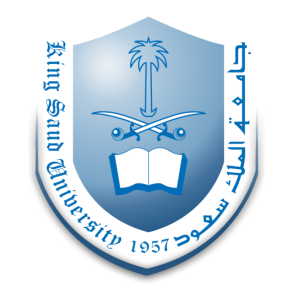 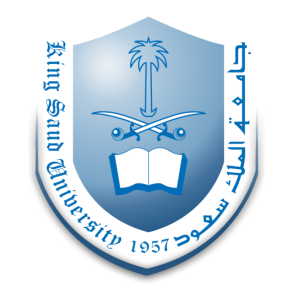 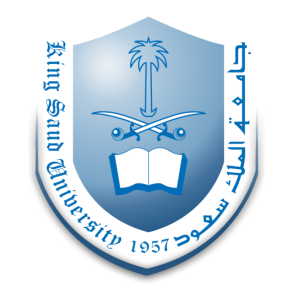 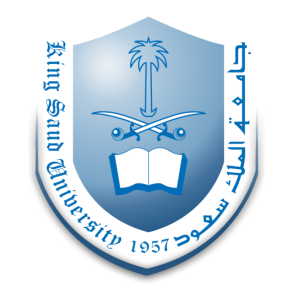 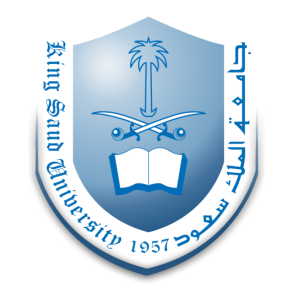 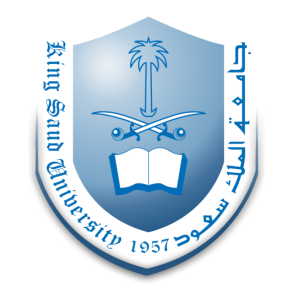 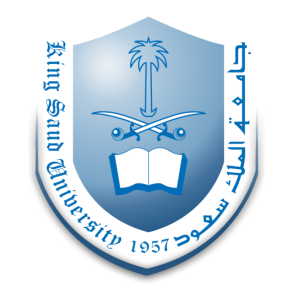 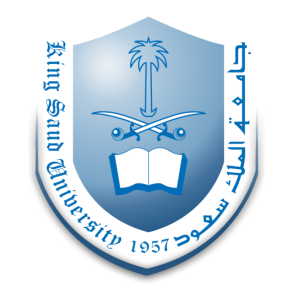 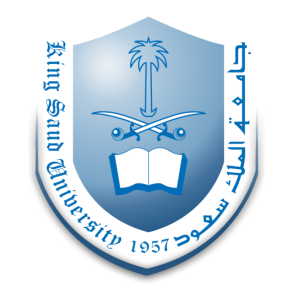 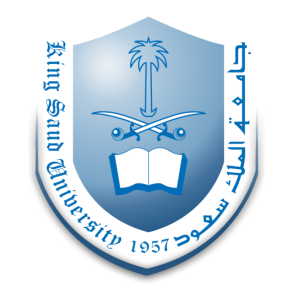 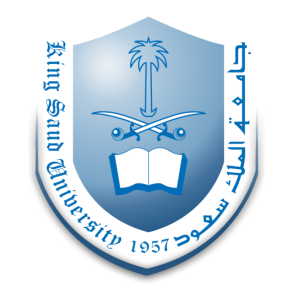 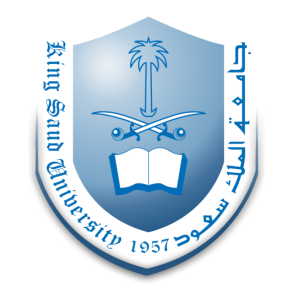 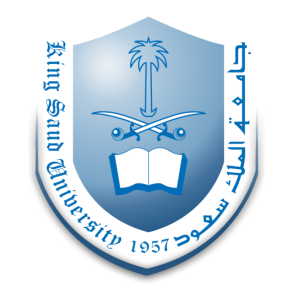 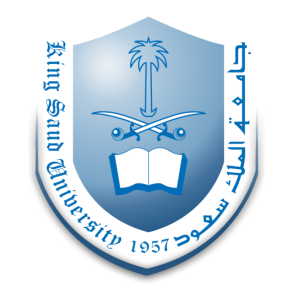 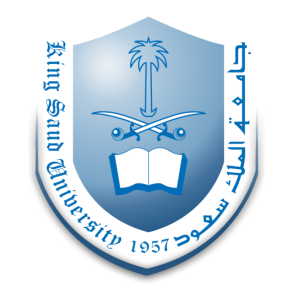 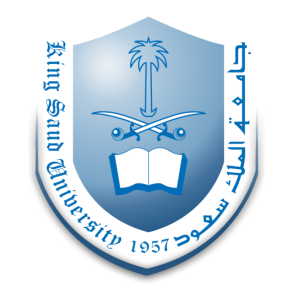 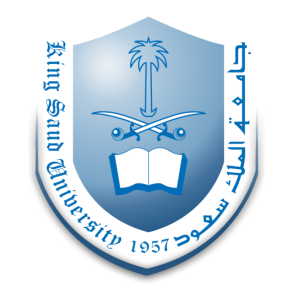 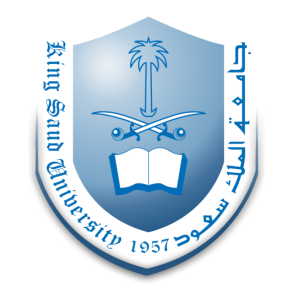 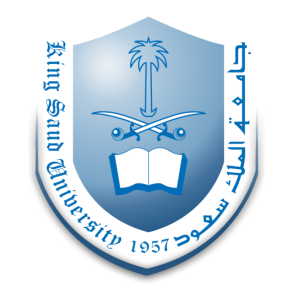 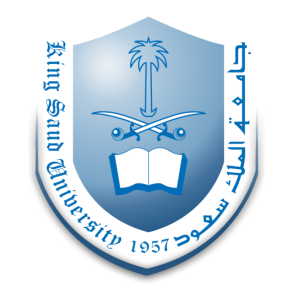 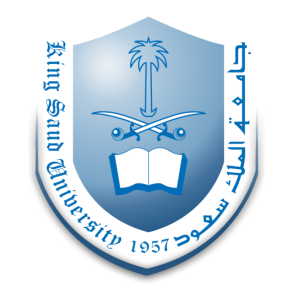